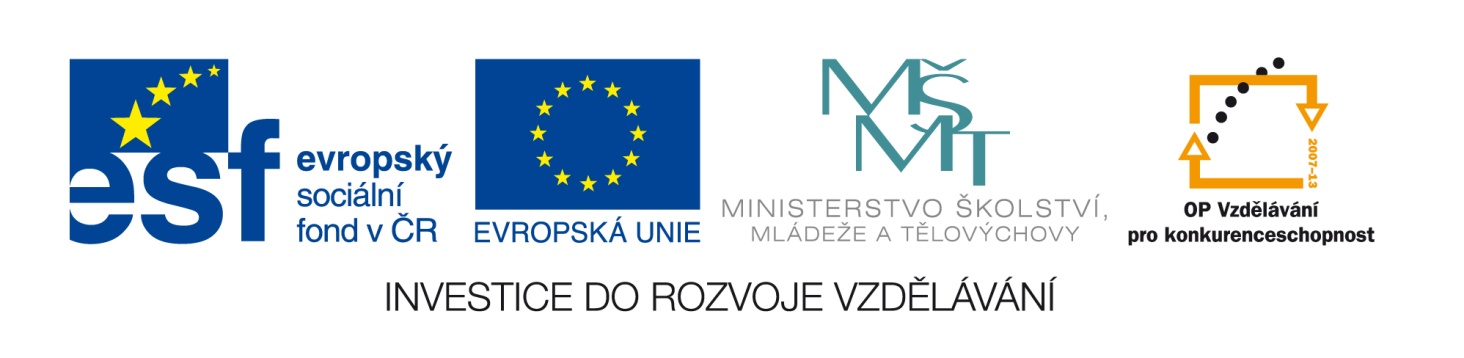 Tento vzdělávací materiál vznikl v rámci projektu EU – peníze školám
Název projektu : Objevujeme svět kolem násReg. číslo projektu: CZ.1.07/1.4.00/21.2040
Nejslavnější operní domy
Přijměte pozvání do světa krásy!

Projdeme se nejznámějšími operními domy na světě. 
Zavítáme však i do méně slavných – zato pro nás nepříliš vzdálených (Dresden , Praha, Brno...) nebo úplně blizoučkých (v našem městě).
Rozhodně stojí za to je vidět – nejlépe na živo 

Kliknutím na název divadla se vždy dostanete na webové stránky – tam se můžete dočíst mnoho zajímavého – včetně aktuálního programu.
LA SCALLA – MilánoNejslavnější operní dům v Evropě. O světové prvenství soupeří s Metropolitní operou (NY)
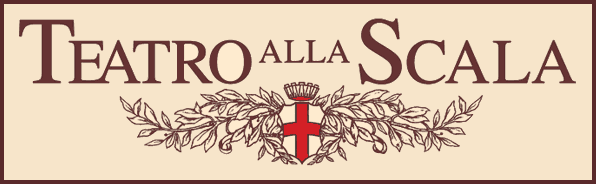 obr.1
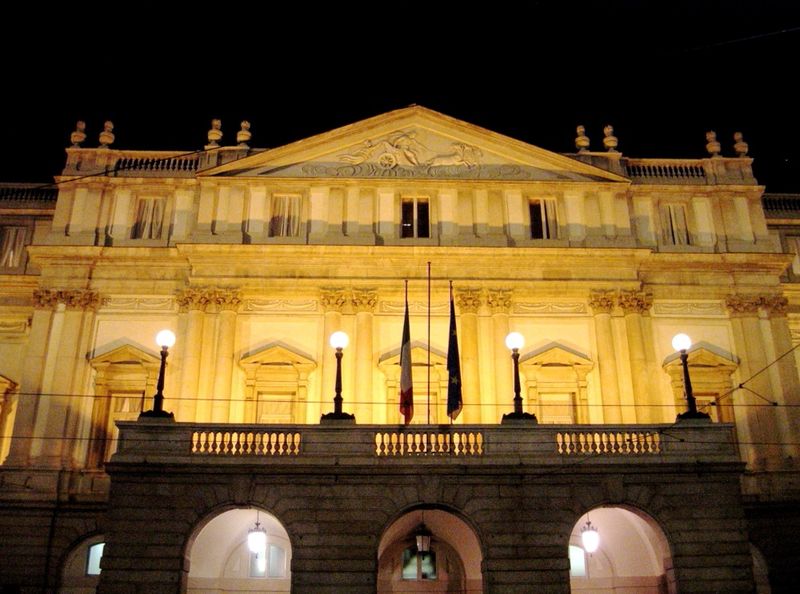 obr.2
Divadelní budova v 19. století
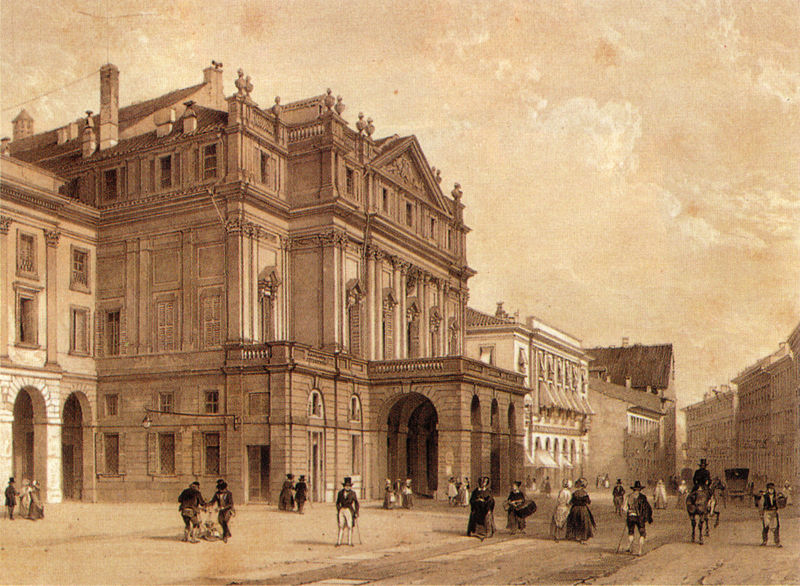 obr.3
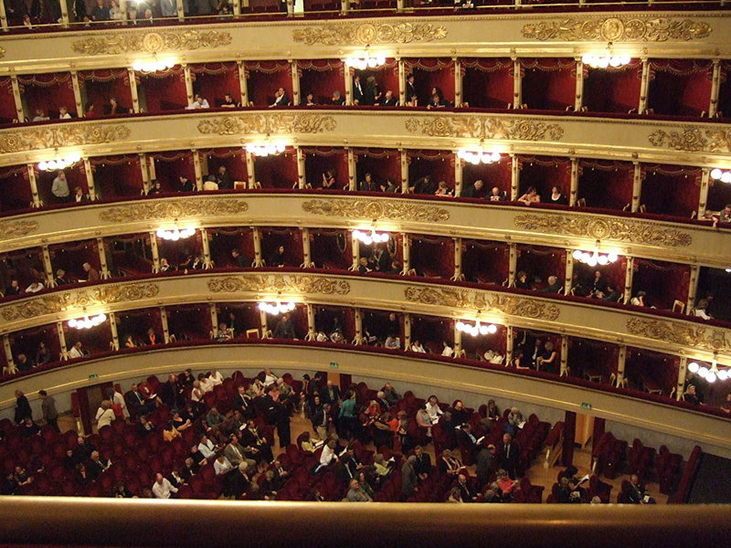 obr.4
METROPOLITNÍ OPERA – New York
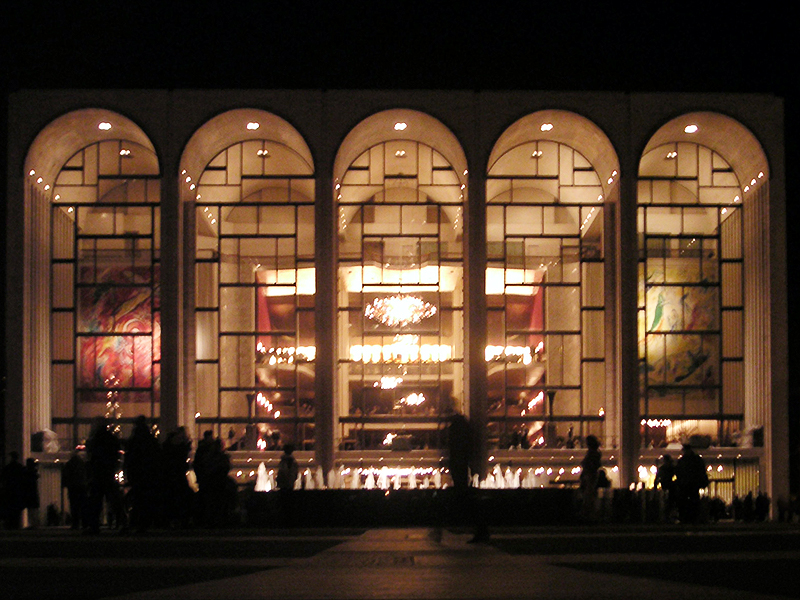 obr.5
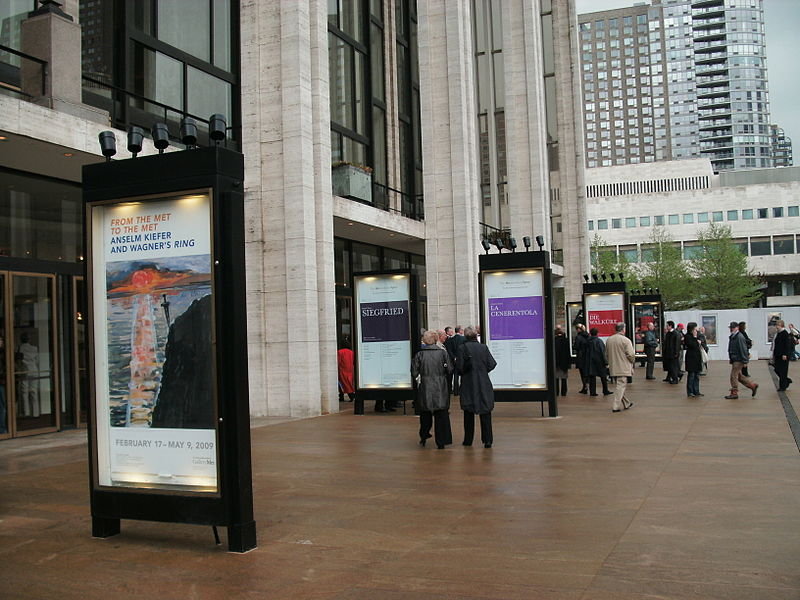 obr.6
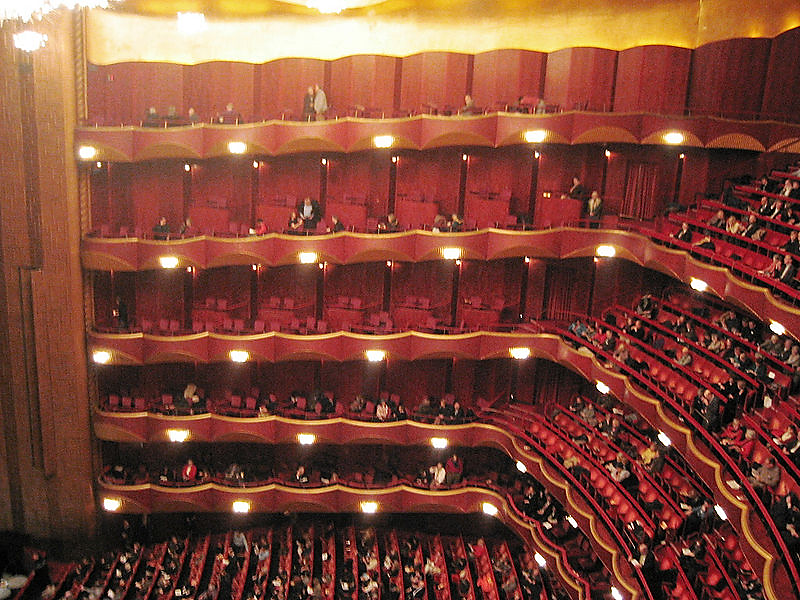 obr.7
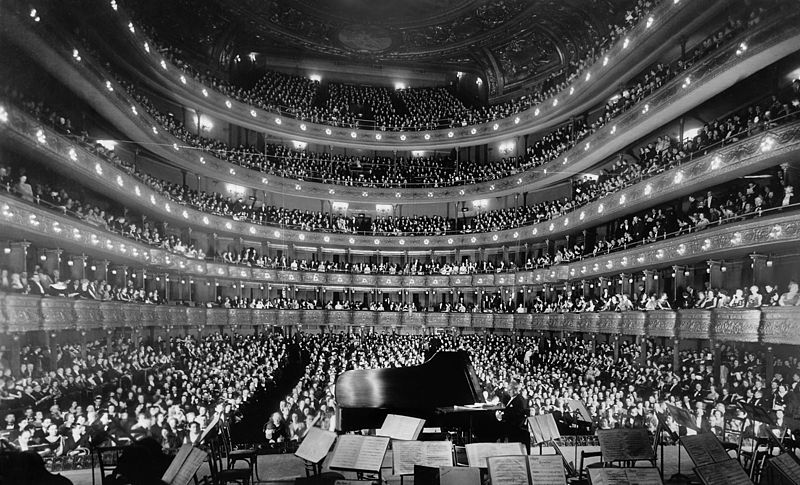 obr.8
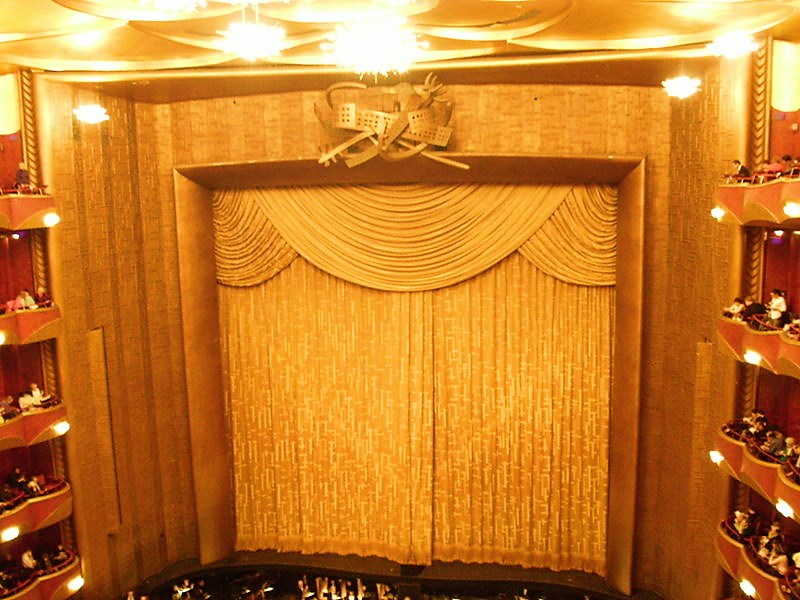 obr.9
SYDNEY OPERA HOUSE
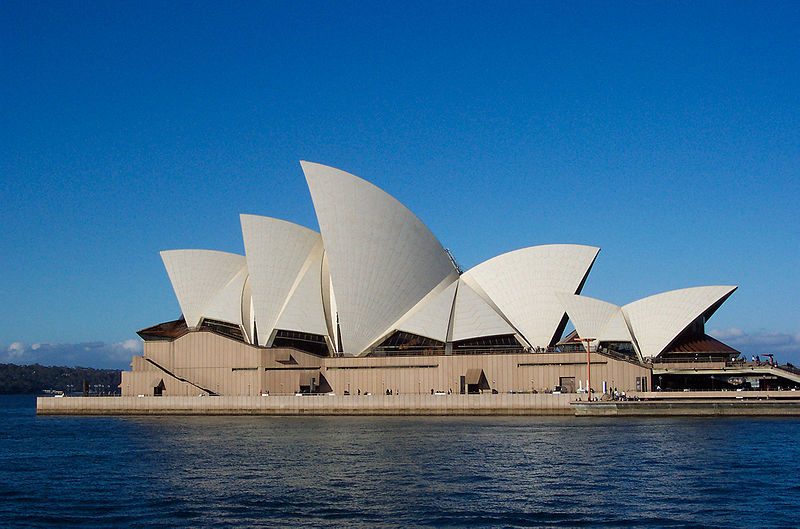 obr.10
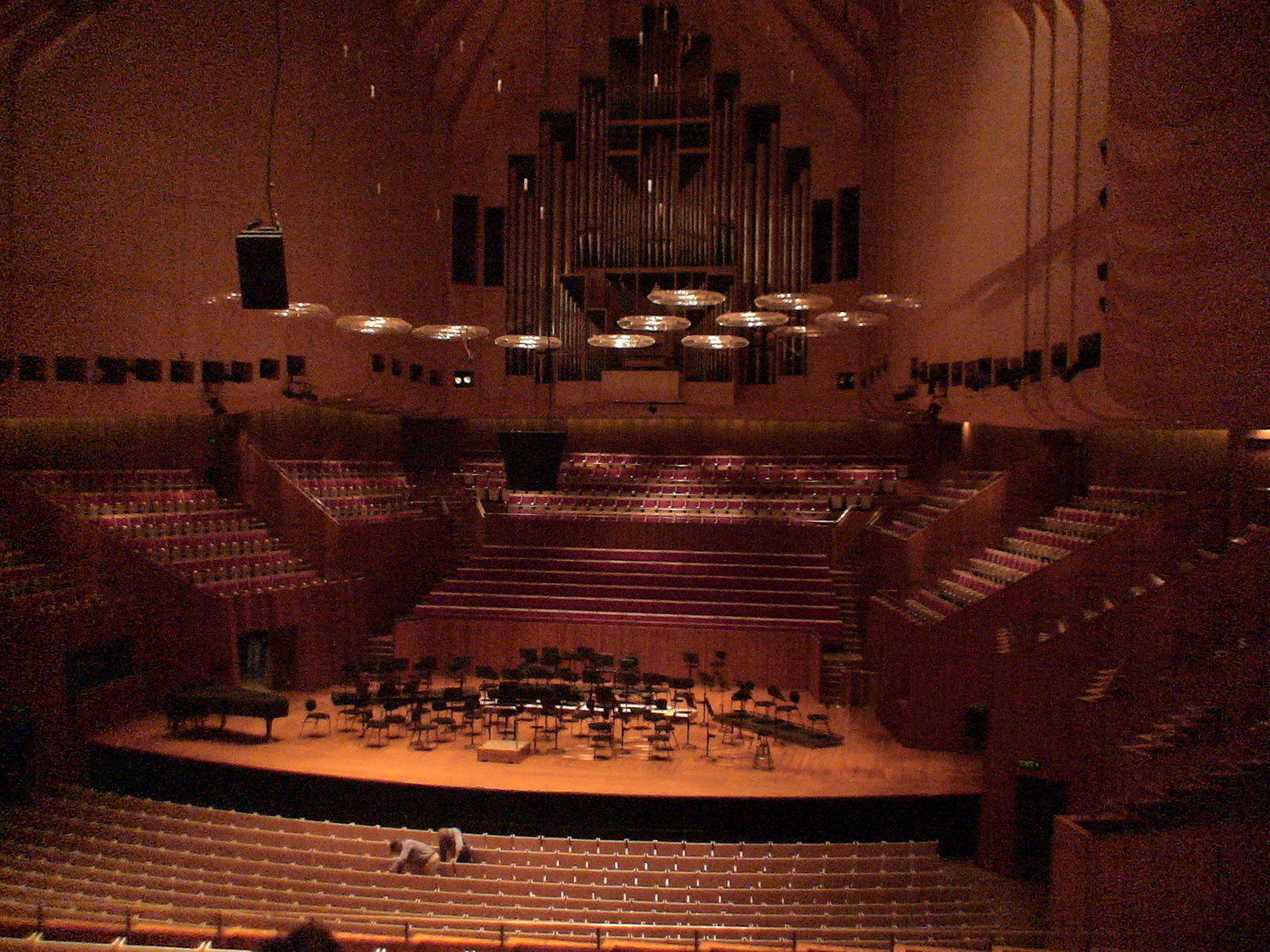 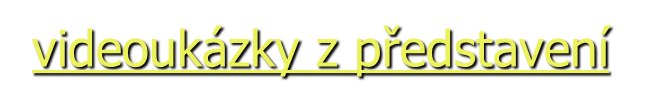 obr.11
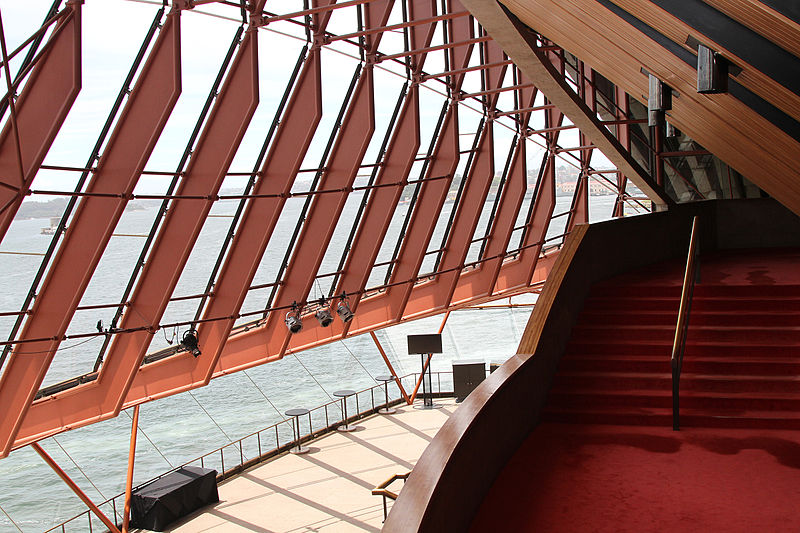 obr.12
ROYAL OPER - Londýn
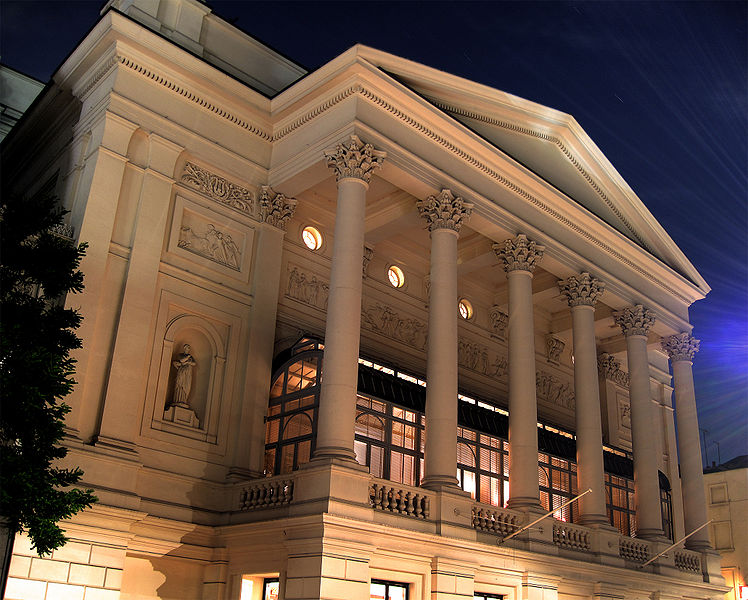 obr.13
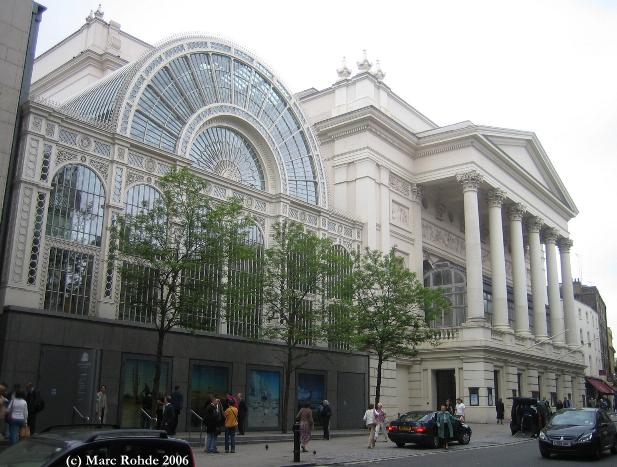 obr.14
Hlediště divadla – v 18. století
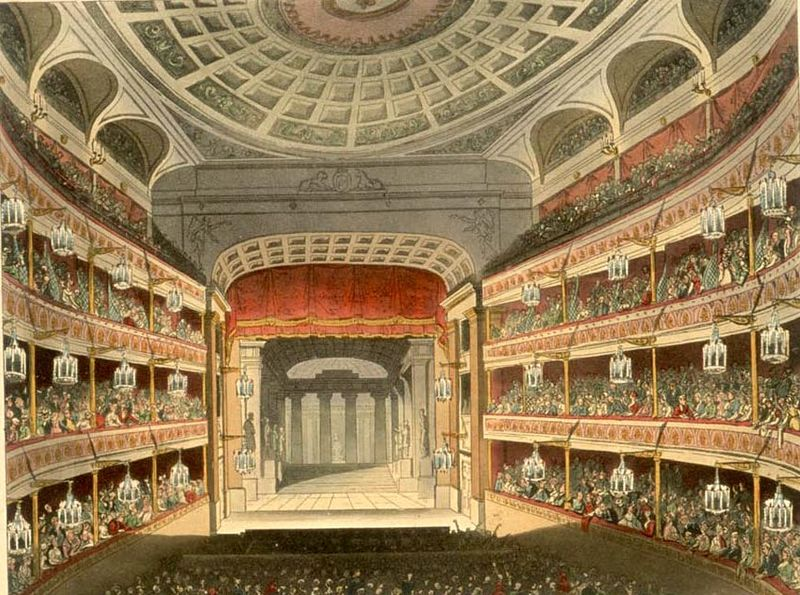 obr.15
OPÉRA NATIONAL - Paříž
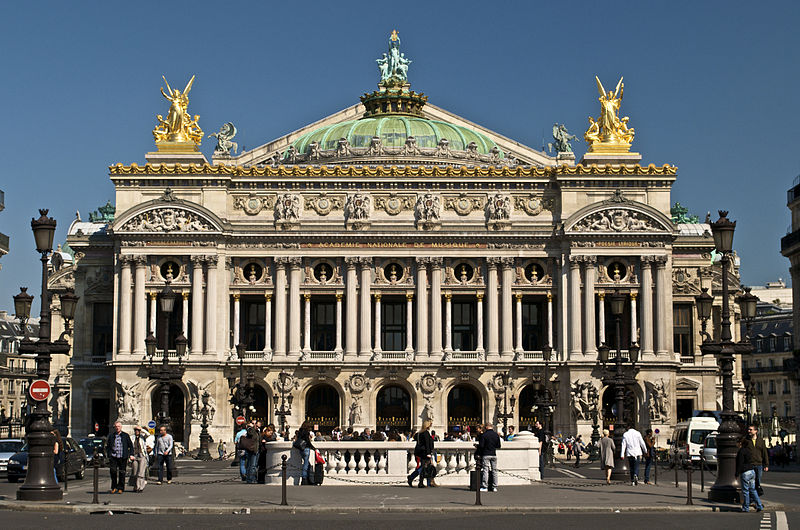 obr.16
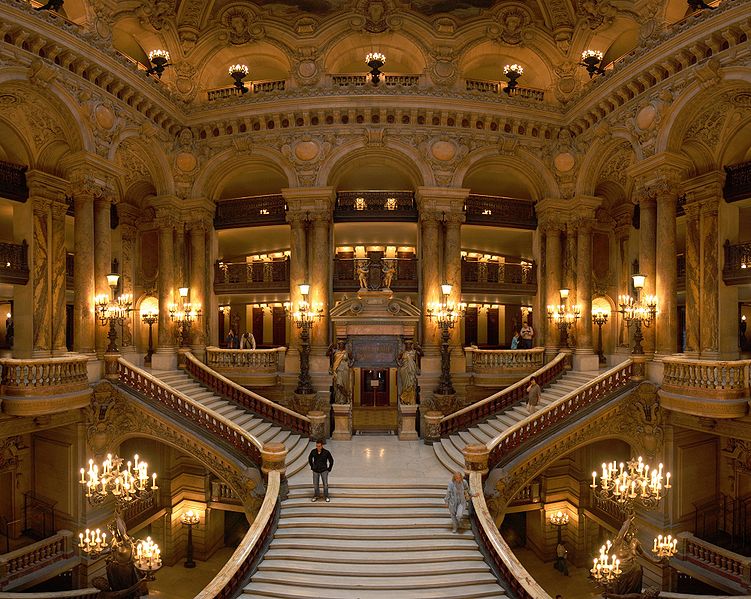 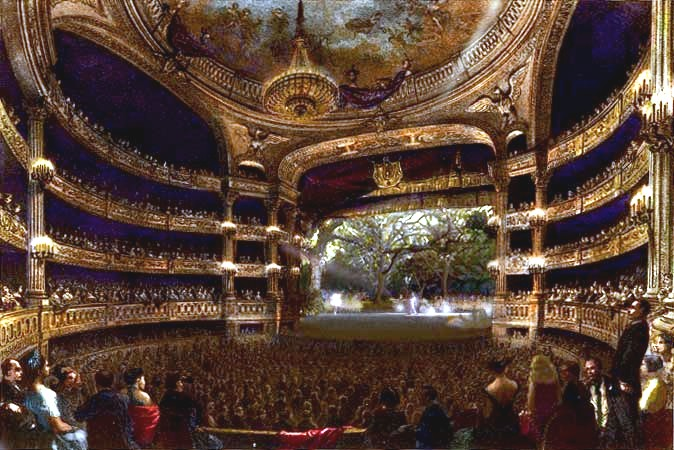 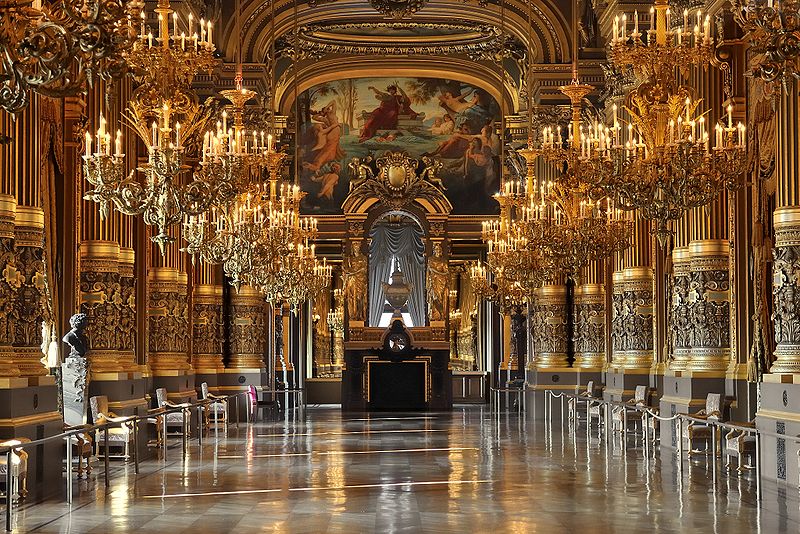 obr.17
STATE OPERA  - Vídeň
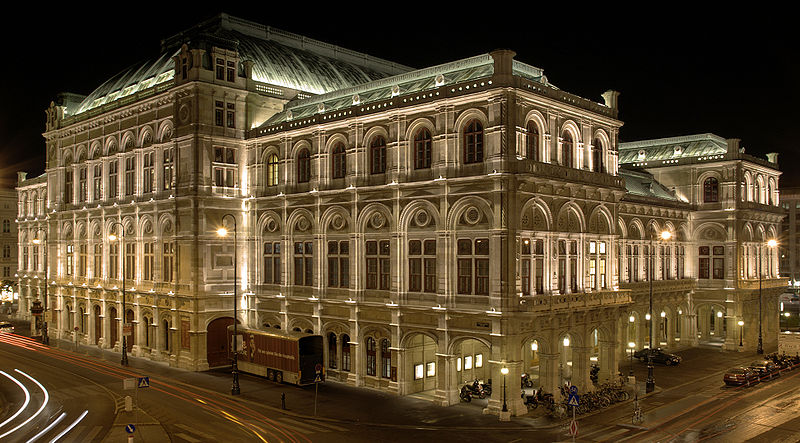 obr.18
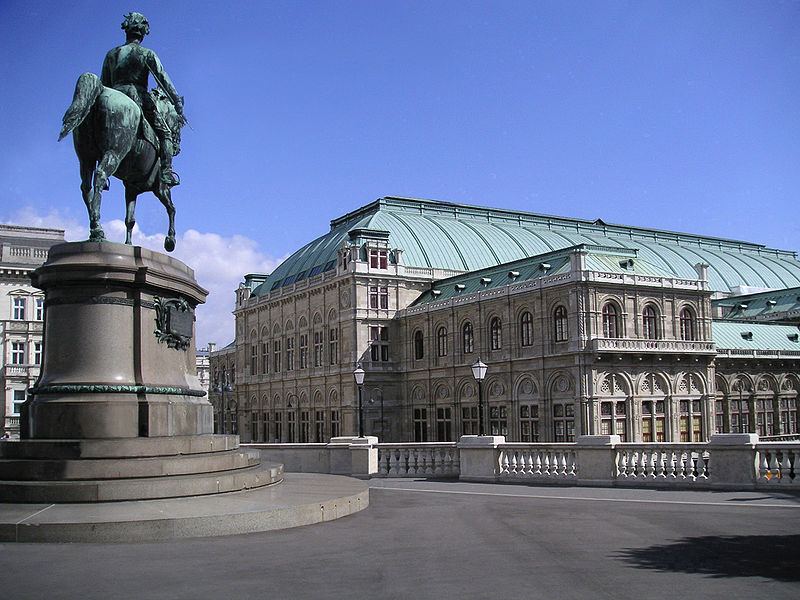 obr.19
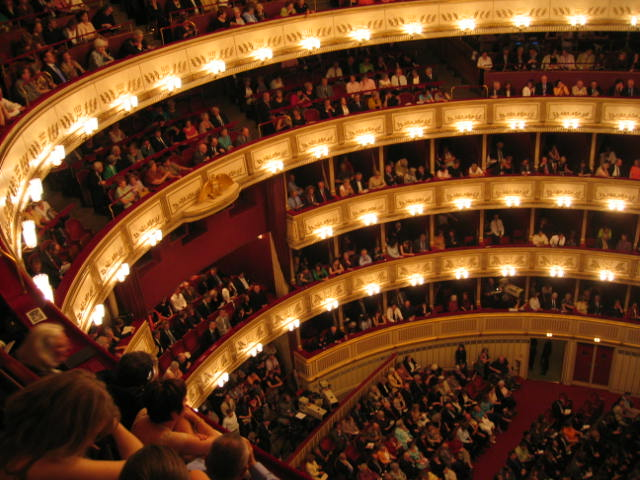 obr.20
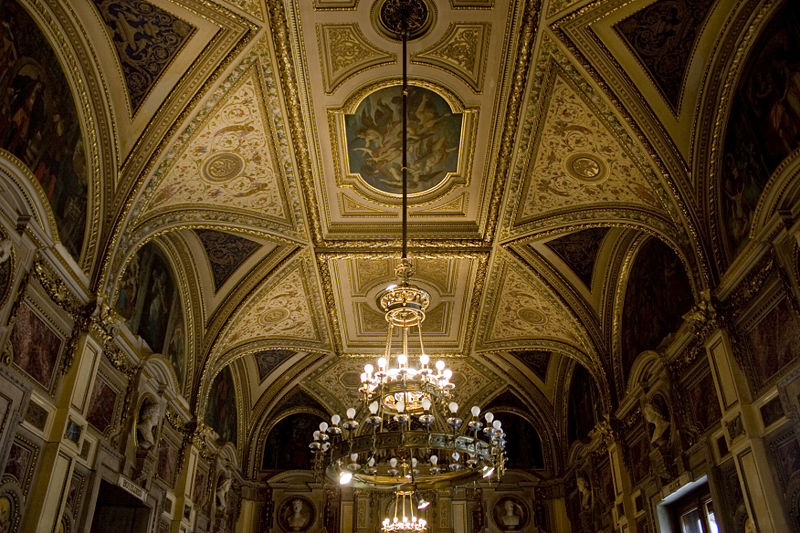 virtuální prohlídka
SEMPEROPER DRESDEN
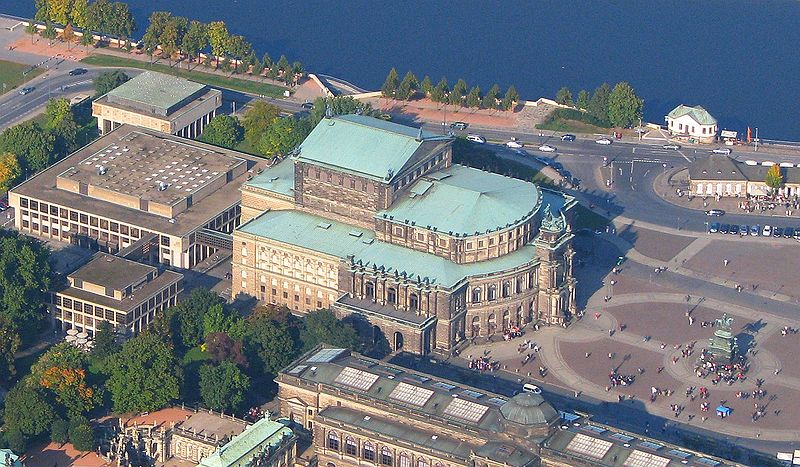 obr.21
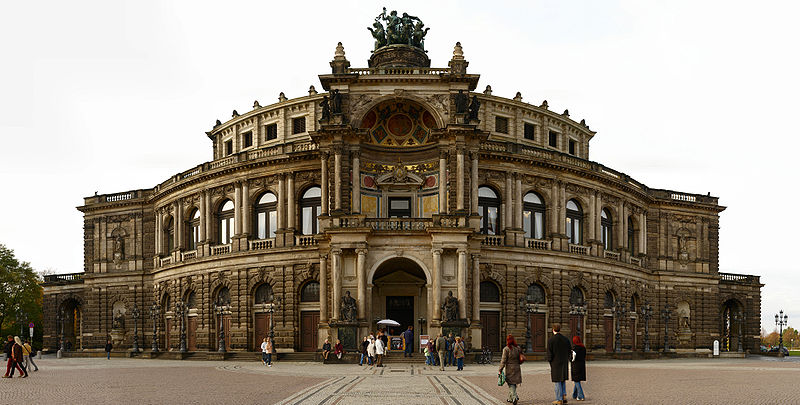 obr.22
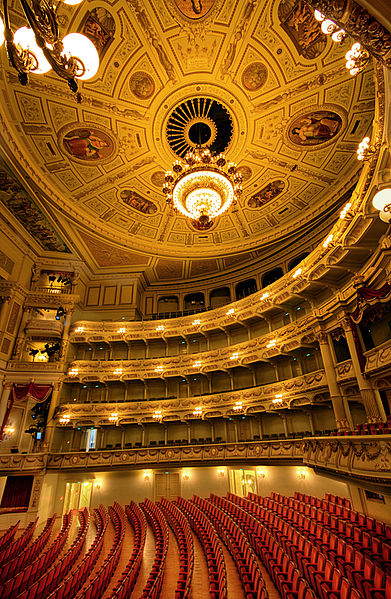 obr.23
Opera má ale dlouholetou tradici i u nás.
Stálé operní soubory jsou v:
Praze (hned 2  )
Brně
Ústí nad Labem
Plzni
Českých Budějovicích
Liberci
Olomouci
Ostravě
Opavě

Některá divadla jsou opravdu krásná, posuďte sami!
Státní opera - Praha
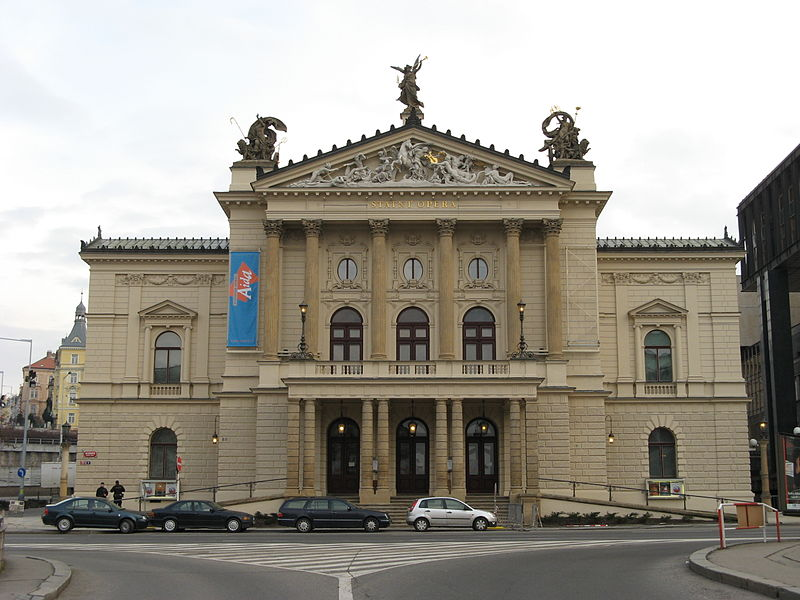 obr.24
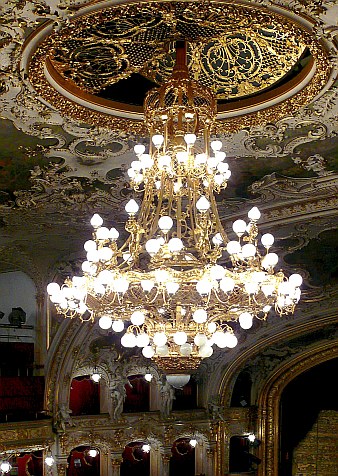 obr.26
obr.25
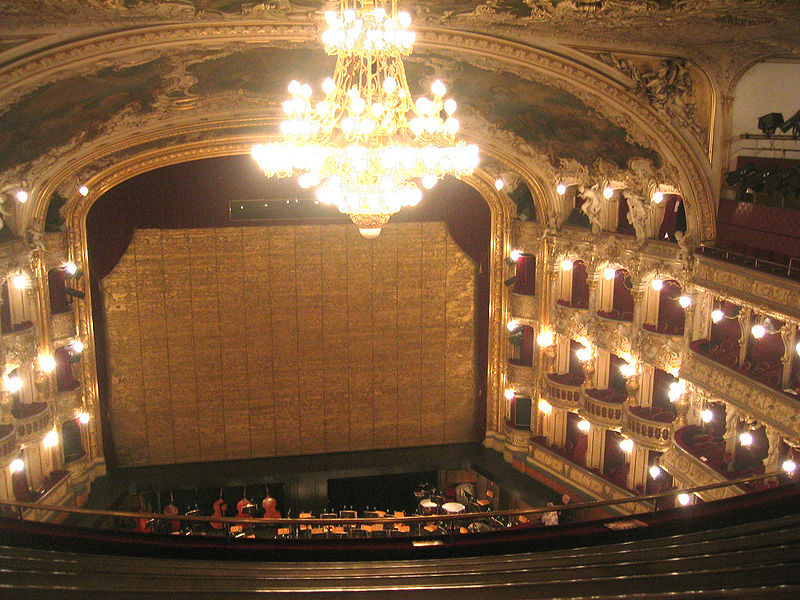 virtuální prohlídka
NÁRODNÍ DIVADLO - Praha
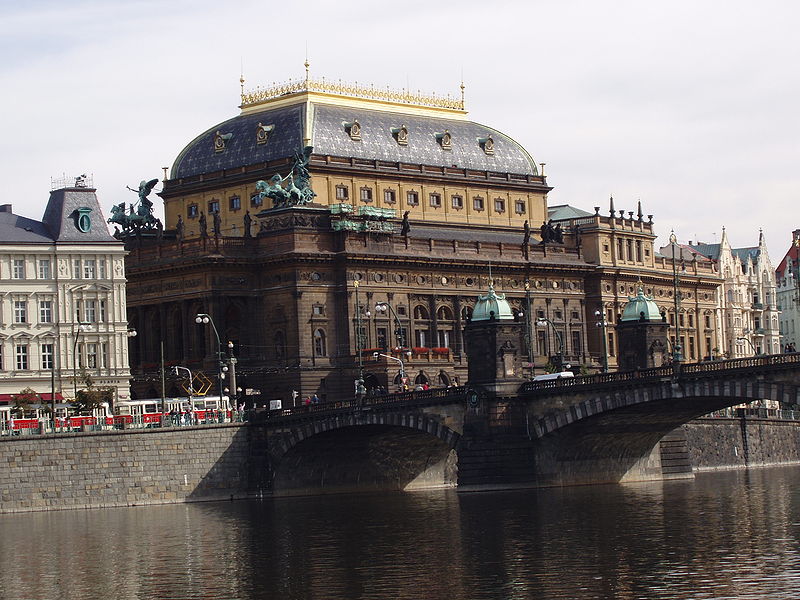 obr.27
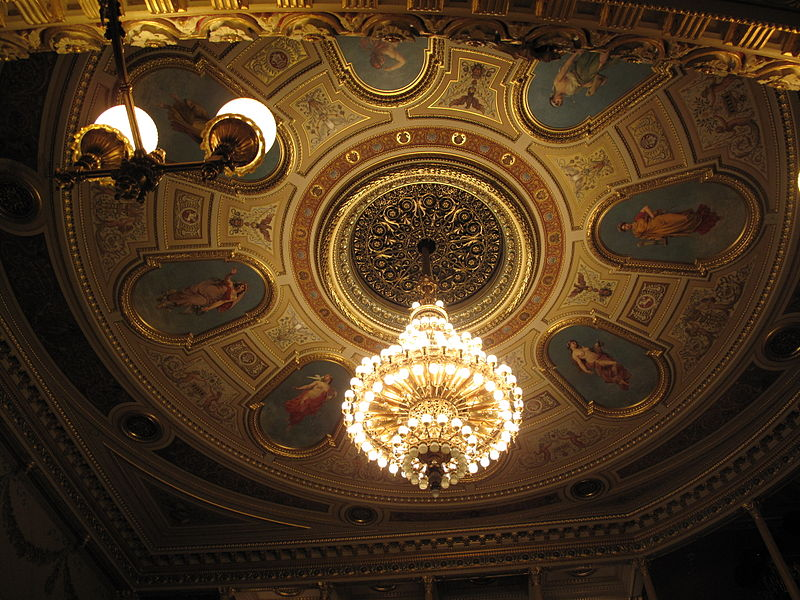 obr.29: Nová scéna
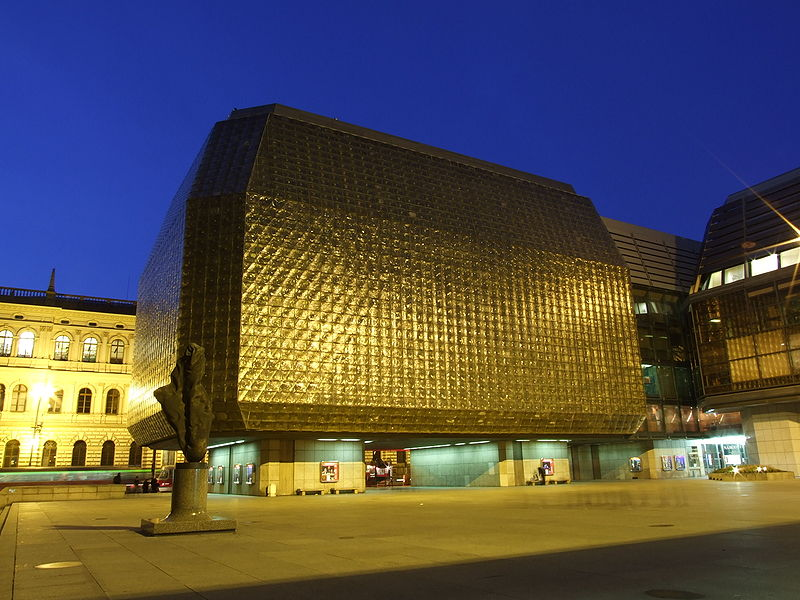 obr.28
virtuální prohlídka
NÁRODNÍ DIVADLO MORAVSKOSLEZSKÉ Ostrava
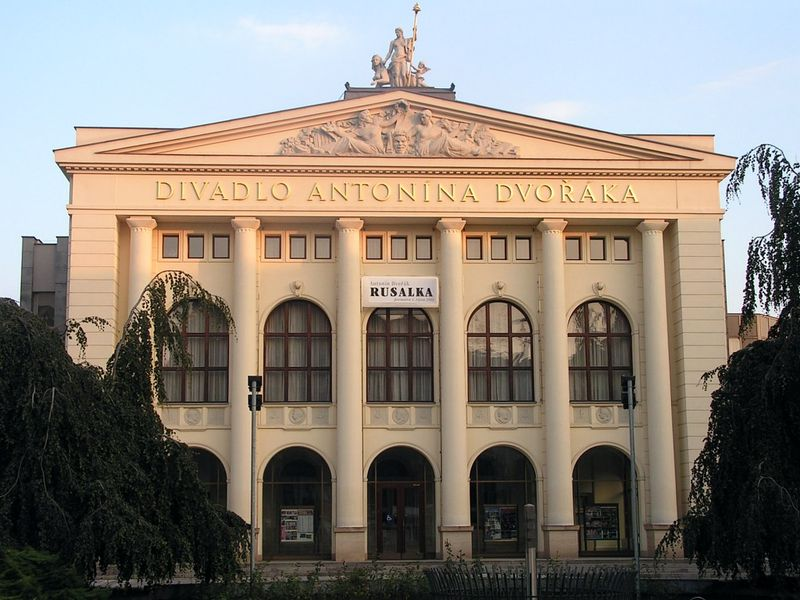 obr.30
NÁRODNÍ DIVADLO Brnomá 2 budovy: Janáčkovo  divadlo
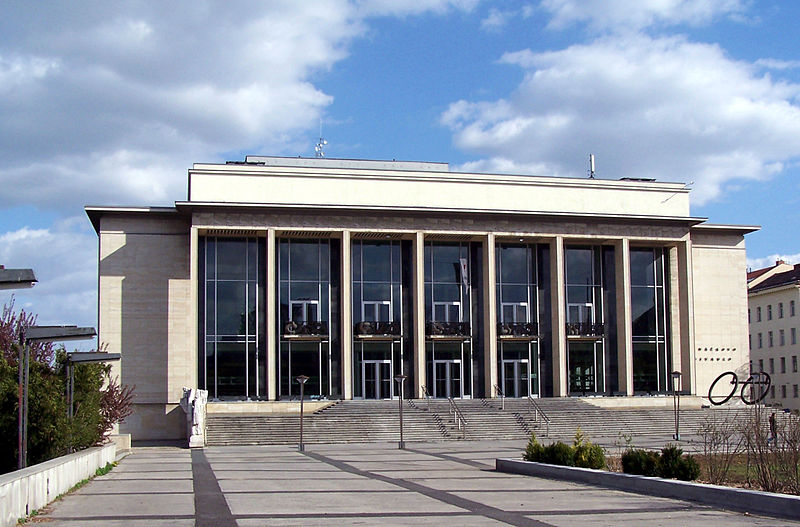 obr.31
a Mahenovo divadlo
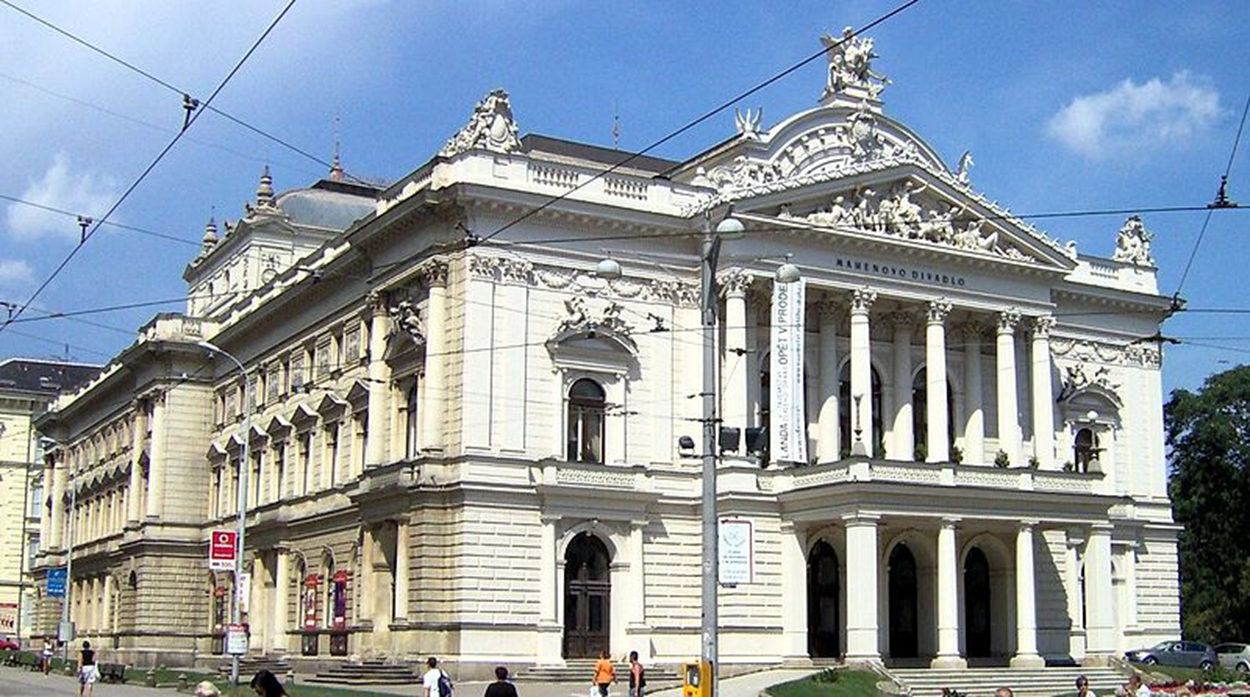 obr.32
virtuální prohlídka
SEVEROČESKÉ DIVADLO OPERY A BALETU Ústí n.L.
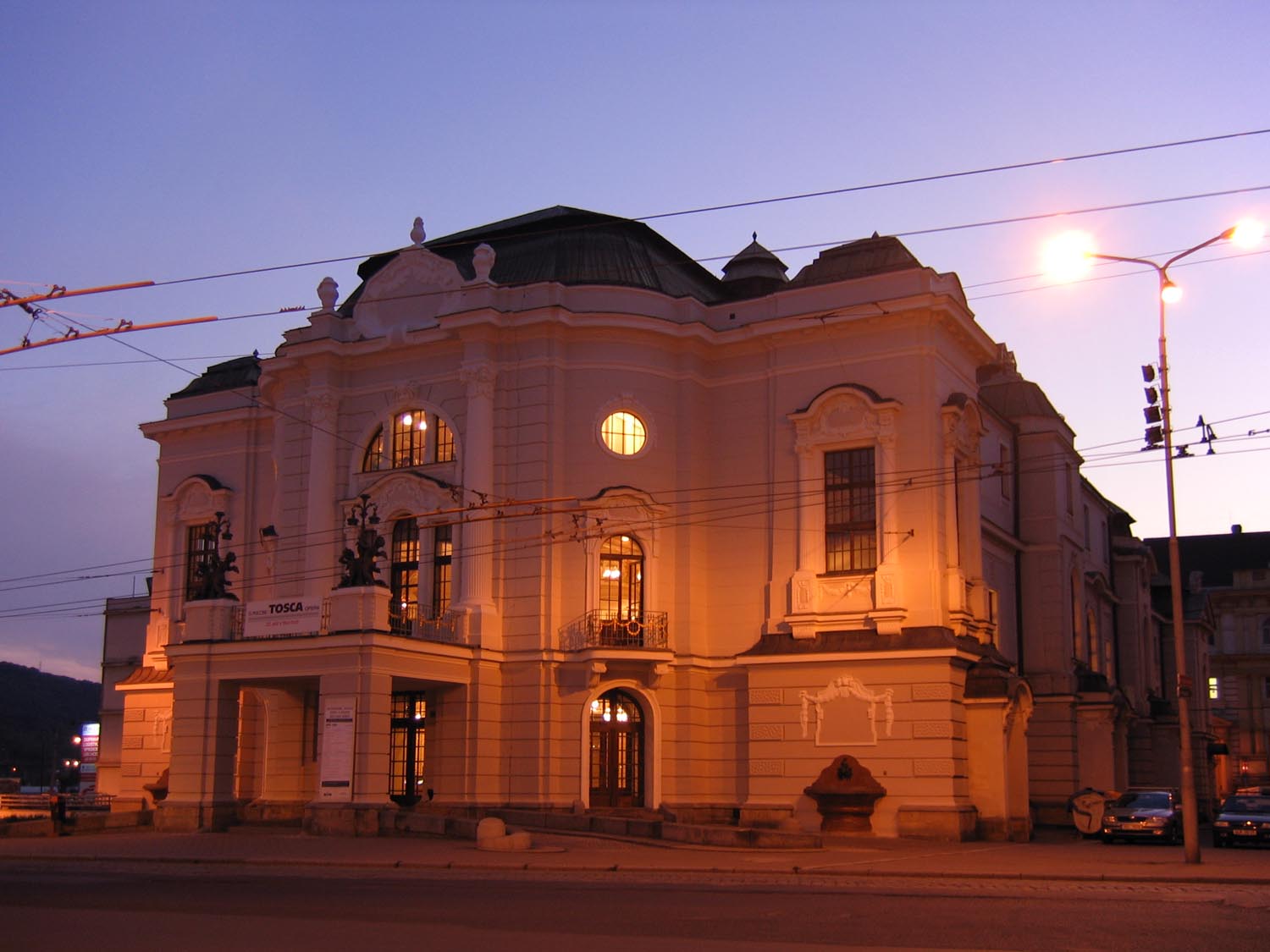 obr.33
Název projektu : Objevujeme svět kolem násReg. číslo projektu: CZ.1.07/1.4.00/21.2040
Autor : Renata Smyčková, ZŠ a MŠ Nová, Ústí n. L.
Období vytvoření výukového materiálu: březen 2012
Vzdělávací obor: Člověk a umění
Anotace: Prezentace určená pro seznámení se slavnými operními domy
Očekávaný výstup: žák vnímá krásu jednotlivých operních domů ve světových metropolích i v některých městech u nás. Vyjádří své pocity, pohovoří o vhodném chování, oblečení při návštěvě divadel a o vlivu na náš duševní život.
Jazyk:  Čeština
Použité zdroje: 
Wikipedie – otevřená encyklopedie  

Zdroje obrázků:

 [cit. 2012-03-21]. Dostupný pod licencí public domain na WWW: http://en.wikipedia.org/wiki/File:Teatro_alla_Scala.gif  
 [cit. 2012-03-21]. Dostupný pod licencí public domain na WWW: http://en.wikipedia.org/wiki/File:Milano-scalanotte_e.jpg
 [cit. 2012-03-21]. Dostupný pod licencí public domain na WWW: http://en.wikipedia.org/wiki/File:XIX_century_print,_Piazza_della_Scala,_Milano.jpg 
 [cit. 2012-03-21]. Dostupný pod licencí public domain na WWW: http://en.wikipedia.org/wiki/File:La_Scala_interior.jpg 
 [cit. 2012-03-21]. Dostupný pod licencí public domain na WWW: http://en.wikipedia.org/wiki/File:Metropolitan_Opera_House_At_Lincoln_Center_2.jpg 
 [cit. 2012-03-21]. Dostupný pod licencí public domain na WWW: http://en.wikipedia.org/wiki/File:Metropolitan_Opera_posters.jpg  
 [cit. 2012-03-21]. Dostupný pod licencí public domain na WWW: http://en.wikipedia.org/wiki/File:Metropolitan_Opera_auditorium.jpg 
 [cit. 2012-03-21]. Dostupný pod licencí public domain na WWW: http://en.wikipedia.org/wiki/File:Metropolitan_Opera_House,_a_concert_by_pianist_Josef_Hofmann_-_NARA_541890_-_Edit.jpg  
 [cit. 2012-03-21]. Dostupný pod licencí public domain na WWW: http://en.wikipedia.org/wiki/File:Metropolitan_Opera_curtain.jpg 
 [cit. 2012-03-21]. Dostupný pod licencí public domain na WWW: http://en.wikipedia.org/wiki/File:Sydney_Opera_House_Sails.jpg 
 [cit. 2012-03-21]. Dostupný pod licencí public domain na WWW: http://en.wikipedia.org/wiki/File:Sydney_Opera_House_Concert_Theatre.JPG 
 [cit. 2012-03-21]. Dostupný pod licencí public domain na WWW: http://en.wikipedia.org/wiki/File:Foyer_of_Opera_Theatre,_Sydney_Opera_House,_jjron,_03.12.2010.jpg 
 [cit. 2012-03-21]. Dostupný pod licencí public domain na WWW: http://en.wikipedia.org/wiki/File:Royal_Opera_House_at_night.jpg 
 [cit. 2012-03-21]. Dostupný pod licencí public domain na WWW: http://cs.wikipedia.org/wiki/Soubor:Royal_Opera_House_Covent_Garden.jpg  
[cit. 2012-03-21]. Dostupný pod licencí public domain na WWW: http://en.wikipedia.org/wiki/File:New_Covent_Garden_Theatre_Microcosm_edited.jpg 
[cit. 2012-03-21]. Dostupný pod licencí public domain na WWW: http://cs.wikipedia.org/wiki/Soubor:Paris_Opera_full_frontal_architecture,_May_2009.jpg 
[cit. 2012-03-21]. Dostupný pod licencí public domain na WWW: http://fr.wikipedia.org/wiki/Fichier:Th%C3%A9%C3%A2tre_de_l%27Acad%C3%A9mie_royale_de_musique_-_Grande_salle.jpg 
[cit. 2012-03-21]. Dostupný pod licencí public domain na WWW: http://cs.wikipedia.org/wiki/Soubor:StateOperaViennaNightBackside.jpg 
[cit. 2012-03-21]. Dostupný pod licencí public domain na WWW: http://cs.wikipedia.org/wiki/Soubor:Opera-Vienna-Austria-2005.jpg 
[cit. 2012-03-21]. Dostupný pod licencí public domain na WWW: http://cs.wikipedia.org/wiki/Soubor:WSO-Interior.JPG 
[cit. 2012-03-21]. Dostupný pod licencí public domain na WWW: http://cs.wikipedia.org/wiki/Soubor:Luftbild_Dresden_Semperoper_Theaterplatz_Reiterdenkmal_K%C3%B6nig_Johannes_Elbe_Foto_2008_Wolfgang_Pehlemann_Wiesbaden_IMG_0383.jpg 
[cit. 2012-03-21]. Dostupný pod licencí public domain na WWW: http://de.wikipedia.org/w/index.php?title=Datei:Dresden-Semperoper-gp_edit.jpg&filetimestamp=20081119215109 
[cit. 2012-03-21]. Dostupný pod licencí public domain na WWW: http://de.wikipedia.org/w/index.php?title=Datei:Semperoper_dresden.jpg&filetimestamp=20110505230915 
[cit. 2012-03-21]. Dostupný pod licencí public domain na WWW: http://cs.wikipedia.org/wiki/Soubor:Statni_opera.jpg 
[cit. 2012-03-21]. Dostupný pod licencí public domain na WWW: http://cs.wikipedia.org/wiki/Soubor:Praha_Statni_Opera_Interior_2003.jpg 
[cit. 2012-03-21]. Dostupný pod licencí public domain na WWW: http://cs.wikipedia.org/wiki/Soubor:LustrSOP-0688web.jpg 
[cit. 2012-03-21]. Dostupný pod licencí public domain na WWW: http://cs.wikipedia.org/wiki/Soubor:Praha_2005-09-20_n%C3%A1rodn%C3%AD_divadlo.jpg 
[cit. 2012-03-21]. Dostupný pod licencí public domain na WWW: http://cs.wikipedia.org/wiki/Soubor:N%C3%A1rodn%C3%AD_divadlo,_interi%C3%A9r_(3).jpg 
[cit. 2012-03-21]. Dostupný pod licencí public domain na WWW: http://cs.wikipedia.org/wiki/Soubor:Praha,_Nov%C3%A9_m%C4%9Bsto,_Laterna_magika_v_noci_II.JPG 
[cit. 2012-03-21]. Dostupný pod licencí public domain na WWW: http://cs.wikipedia.org/wiki/Soubor:Ostrava_Divadlo_Dvoraka.jpg 
[cit. 2012-03-21]. Dostupný pod licencí public domain na WWW: http://cs.wikipedia.org/wiki/Soubor:Brno_9771_(vyrez).jpg 
[cit. 2012-03-21]. Dostupný pod licencí public domain na WWW: http://cs.wikipedia.org/wiki/Soubor:Narodni_divadlo_I.jpg   
 soukromý archiv